Managing your time as graduate student
ABBIE Richards
Associate Professor in Chemical And Biological Engineering
What takes up your time in grad school
Setting goals
Managing your time
Flexibility
Differences in the Graduate School Experience
Flexibility in your schedule
Fewer classes
Longer deadlines
In-depth assignments
New responsibilities – teaching/TA
How will you spend your time?
6-9 hrs
Time spent in class 	
Studying or group work
Research
TA Responsibilities 
Sleeping
Eating
15 hrs
20+ hrs
20 hrs
56 hrs
15 hrs
What else takes up time??
Commuting to school
Exercising
Friends/Family
Personal growth
Another 2-3 hours per day?
How many hours are in one week??
168
What are you left with?
Not a whole lot 
How to effectively use your time
Determine what is important to you
Set goals that align with your values
Fill your time with activities that bring you closer to your goals
Goals
Long-term goals 
What do you want to have accomplished by the end of your life?
What do you want to have accomplished 20-30 yrs from now?
Mid-term goals
What do I hope to do achieve over the next 2-5 years?
What do I want to accomplish this year? 
Short-term goals
What to I want to accomplish this semester/month
What do I hope to achieve today?
What are your goals?
Think about one long-term, one mid-range and one short-term goal
SMART Goals
Specific: Be blunt! Spell out exactly what you want to achieve. 
Measurable: Have a means of measuring whether your goal has been meet. 
Action Oriented: Describe your goals using action verbs and, at the very least, mentally outline the actual steps that you will take to accomplish your goal.
Realistic: Make sure that your day to day goals are something that you actually can succeed at (particularly if it involves studying). 
Time Bound: Give yourself a time limit.
Get Started!
Starting a project is often biggest barrier

Break up big projects into smaller tasks
Finally…
Be flexible but also honest with yourself…

If you didn’t achieve your goal because you lost your focus, admit as much, take a short break, and begin again.
The “Big” Picture
Creating your PhD/Masters committee
Develop a program of study
Holding regular committee meetings
Conducting Research
Reading publications
Lab work
Tracking results
Start writing!
Settling on a graduate mentor/research topic
Receiving a Graduate Degree
The Thesis/Dissertation defense
writing, writing, writing
Communication of research
Conferences/seminars
Abstract submission deadlines
Publications
Semester Coursework/TA responsibilities
Assignments
Grading, office hours, labs
Qualifying exams/ Comprehensive Exams
More research..
Even more research
Steven Covey’s Seven Habits of Highly Effective People
First 3 habits…
Habit 1: Be Proactive
Take initiative and responsibility for actions
Habit 2: Begin with the End in Mind
Use your goals drive daily activities
Habit 3: Put First Things First
Manage daily activities to align with goals
Time Management Matrix
Taken from Steven Covey’s text 7 Habits of Highly Effective People
Important vs. Urgent Activities
Important activities will directly impact your goals
Urgent activities demand immediate attention
Some Urgent Activities are Not Important
Time Management Matrix
Two types
Urgent/Important matters you cannot control
Urgent/Important matters that you can control
Come up with personal strategies to keep important matters from becoming urgent
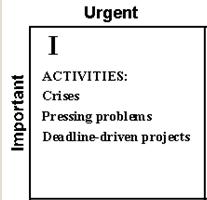 Taken from Steven Covey’s text 7 Habits of Highly Effective People
Urgent and Not Important
Time sensitive distractions
Can come from friends and family
Don’t be afraid to say no!
Hide!
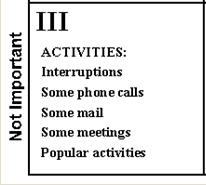 Taken from Steven Covey’s text 7 Habits of Highly Effective People
Not Urgent but Important
Activities that further your goals
Things you can plan for 
Not time sensitive… Yet
Spend your time here!
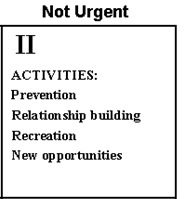 Not Urgent and Not Important
Distractions to avoid completely
Web browsing
Randomly watching TV
Facebook, Twitter, Google Chat
Avoid spending time here
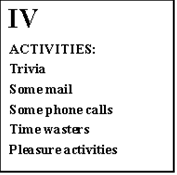 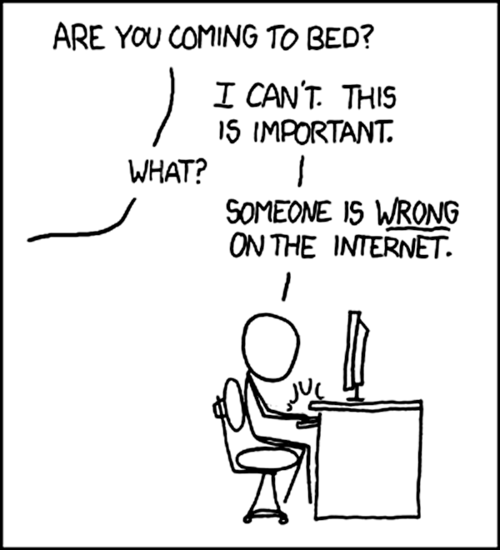 Time Management Matrix
Taken from Steven Covey’s text 7 Habits of Highly Effective People
Staying Organized
Keep a to-do list
Schedule time for things that do not have immediate deadlines
Reading papers
Writing
Try to have blocks of time for research/teaching
Set aside time for personal/physical/emotional health
Evaluate your ability to stick to the schedule
Work expands so as to fill the time available for its completion
-Parkinson’s Law, Cyril Parkinson
Prevent Parkinson’s Law from Coming True
Set clear, concise goals regarding work to be done
Define a reasonable and fixed amount of time to complete these tasks
Attack the task with intensity and stick to your time limit
Put First things First – Big Rocks
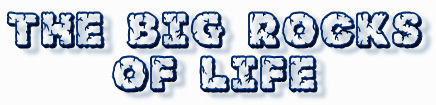 Big Rocks